Delaware Data Series on Gender-Based Violence
KEY TERMS DEFINED
WHY THIS IS IMPORTANT

Nearly 9,000 calls were made to the Domestic Violence Hotline in Delaware1 from 2019-2021, showing the need to address gender-based violence across Delaware.

The series presents Delaware data to increase knowledge and awareness of gender-based violence. This document defines key terms used in the series.
GENDER-BASED VIOLENCE2,3

Acts of violence based on power differences and gender roles. 
Includes women, men and people in the LGBTQ+ community.
Gender non-conforming people experience violence because they do not meet gendered expectations.
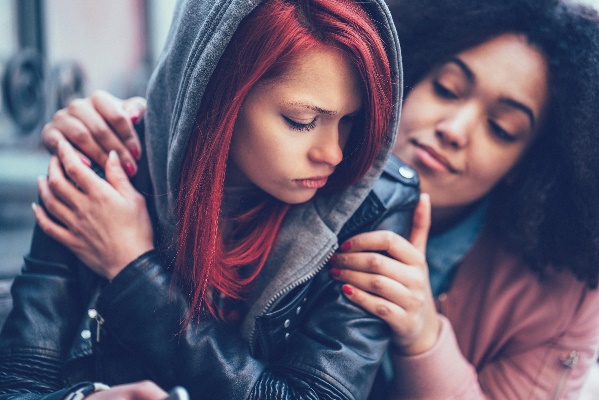 SEXUAL VIOLENCE (SV) 4,5

Sexual contact without freely given consent – includes alcohol or drug facilitated acts.
Physical acts:  Unwanted sexual touching, sexual assault, fondling, and rape.
Non-physical acts online or in-person: Harassment, unwanted sexual comments, voyeurism.
Often committed by someone known to the victim/survivor (neighbor, relative).
References
1. Domestic Violence Coordinating Council (2022). Annual Report: Fiscal Year 2021 
2. The UN Refugee Agency. (n.d.). Gender-based violence. 
3. European Institute for Gender Equality. (n.d). What is gender-based violence? 
4. Centers for Disease Control and Prevention. (2020). Preventing Sexual Violence. 
5. Basile K. C., Smith S. G., Breiding M. J., Black M. C., & Mahendra, R. (2014). Sexual violence surveillance: uniform definitions and recommended data elements, Version 2.0. National Center for Injury Prevention and Control, Centers for Disease Control and Prevention.
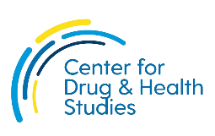 1 - © April 2022
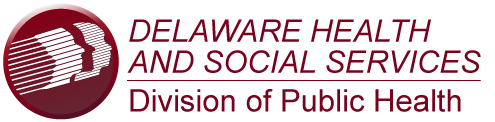 [Speaker Notes: Definition Sources:
GBV: UN; 
“…can include sexual, physical, mental & economic harm….It also includes threats of violence, coercion & manipulation. This can take many forms such as intimate partner violence, sexual violence…“ (UN)]
INTIMATE PARTNER VIOLENCE (IPV) 6

Intimate partner violence is a pattern of abusive behavior and coercive control in a dating, marital, or live-in partner relationship. In an abusive relationship, one partner tries to control the other by using physical, psychological, verbal, and sexual violence.
TEEN DATING VIOLENCE (TDV) 7

Sexual and intimate partner violence in teen dating relationships.
Can be in person, online, or using technology.
Includes physical and sexual violence, psychological aggression, and stalking.
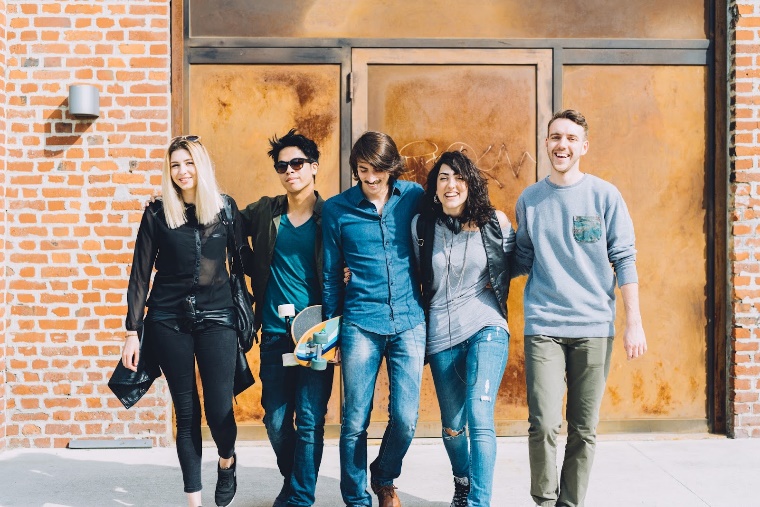 PRIMARY PREVENTION8

Primary prevention is stopping gender-based violence before it happens by focusing on potential perpetrators. It includes addressing risk factors and promoting protective factors. 

RISK FACTORS:  Individual, relationship, or community level characteristics that increase risk for experiencing or perpetrating violence. Not necessarily direct causes. 

PROTECTIVE FACTORS:  Individual, relationship, or community level characteristics that decrease risk for experiencing or perpetrating violence.
References
6. Centers for Disease Control and Prevention. (2019). Preventing Intimate Partner Violence. Retrieved from
7. National Center for Injury Prevention and Control, Division of Violence Prevention. (2022, February 28). Preventing teen dating violence. CDC. 
8. Basile, K.C., DeGue, S., Jones, K., Freire, K., Dills, J., Smith, S.G., Raiford, J.L. (2016). STOP SV: A Technical Package to Prevent Sexual Violence. National Center for Injury Prevention and Control, Centers for Disease Control and Prevention. 
9. National Center for Injury Prevention and Control, Division of Violence Prevention. (2022, February 5). Risk and protective factors. CDC.
Questions & correspondence should be directed to Dr. Cheryl M. Ackerman, Scientist Center for Drug & Health Studies, cma@udel.edu, or Karen McGloughlin, Director Rape Prevention and Education Program, karen.mcgloughlin@delaware.gov
This publication was supported by the Centers for Disease Control & Prevention (CDC) Rape Prevention & Education Grant # 5 NUF2CE002506-03-00. Its contents are solely the responsibility of the authors & do not necessarily represent the official views of the CDC or the Delaware Department of Health & Social Services.